SHELTONPERCUSSION
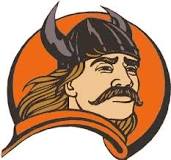 NORWALKPERCUSSION
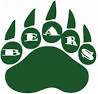 NAUGATUCKPERCUSSION
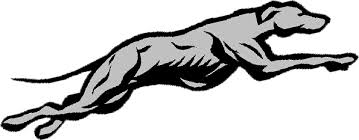 DARTMOUTHPERCUSSION
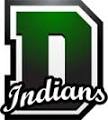 FRANCIS T. MALONEYPERCUSSION
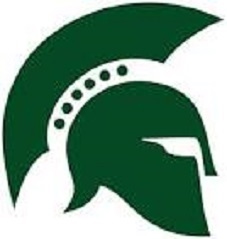 TRUMBULLPERCUSSION
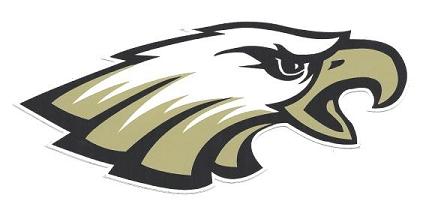 KING PHILIPWINTERPERCUSSION
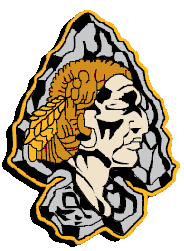 NEW MILFORDPERCUSSION
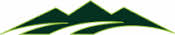 CHESHIRE HIGH SCHOOLWINTERPERCUSSION
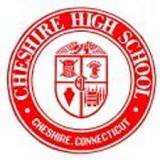 NEWTOWNINDOORPERCUSSION
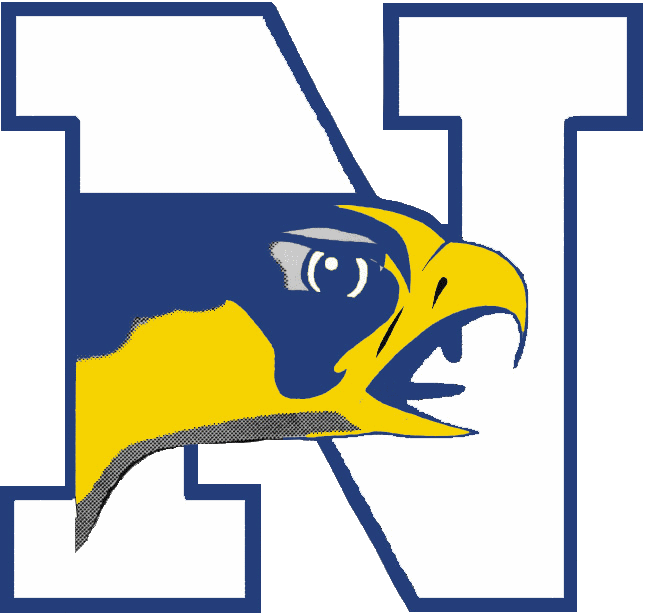 BLACKSTONE-MILLVILLEREGIONAL HIGH SCHOOL INDOORPERCUSSION
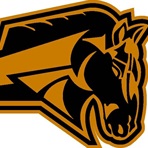 PORT CHESTERWINTERPERCUSSION
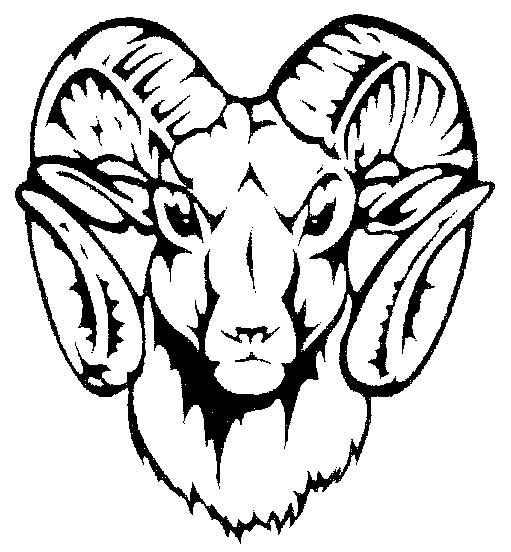 MILFORDUNITEDPERCUSSION
BUNNELL-STRATFORDHIGH SCHOOLPERCUSSION
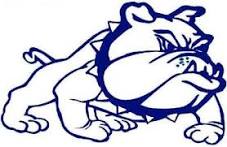 RAMSEY HIGH SCHOOLPERCUSSION
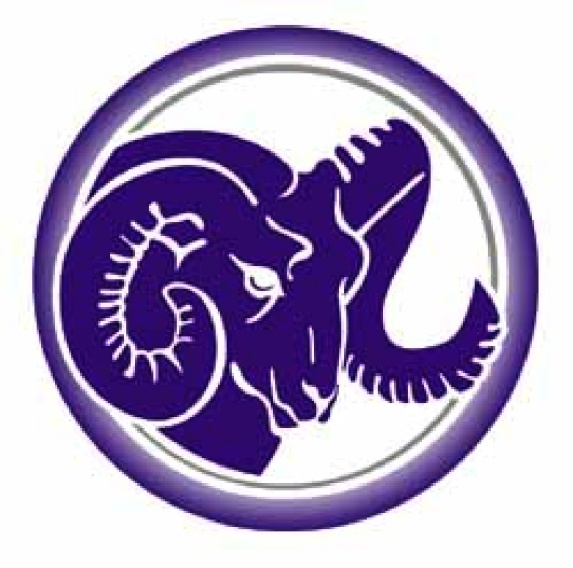 MASUKWINTERPERCUSSION
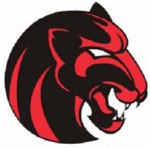 BRIEN MCMAHONGUARD
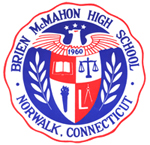 EAST MEADOWHIGH SCHOOLGUARD
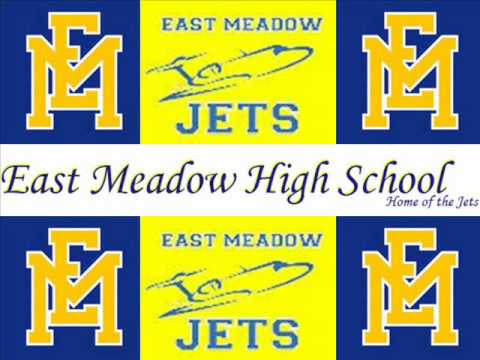 PLAINFIELDPERCUSSION
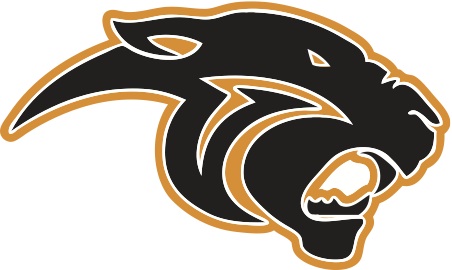 STAMFORD HIGH SCHOOLBLACK KNIGHTS
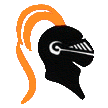 ARLINGTONHIGHPERCUSSION
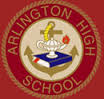